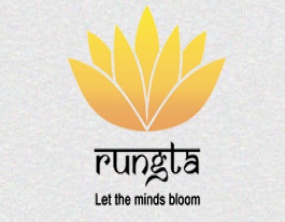 RUNGTA COLLEGE OF DENTAL SCIENCES & RESEARCH
CONCEPT OF HEALTH
DEPARTMENT OF PUBLIC HEALTH DENTISTRY
1
Specific learning Objectives
At the end of this presentation the learner is expected to know ;
2
Contents
Concepts of health
Changing concepts of health
Definition health & public health
Dimensions of health
Positive health
Concept of well being
Objective components
Physical quality of life & human development indices
3
Determinants of health
Classification of indicators of health
Health service philosophies
4
CONCEPTS OF HEALTH
Biomedical concept
Health is the absence of disease.

Minimized the role of environmental.

       Ecological concept
Health implies the relative absence of pain

Adapt to the environment to ensure optimal function.
5
Psychosocial concept
This is influenced by social, cultural, psychological,

Economic & political factors of the people concerned.

    Holistic concept
It implies that all  society have an effect on health ,

in particular, agriculture, animal husbandry, industry,
6
CHANGING CONCEPTS IN PUBLIC HEALTH
Disease Control Phase (1880-1920)

	- Sanitary legislation, Water supply
	 
    -These are not aimed at control of any  disease
7
2. Health Promotional Phase ( 1920-1960)

Concept of health promotion started
Neglected the citizen as individual
State had direct responsibility
Personal health services started
Provision for basic health services 
Community Development programs
8
Winslow (1920) defined public health 
	
“The science and art of preventing disease, prolonging health & efficiency through organized community efforts”
9
3. Social engineering phase (1960-1980)
Many acute illness were brought under control.


New health problems in chronic diseases.


New concept of ‘Risk Factor’
10
4. Health for all Phase (1981-2000 AD)
Determinants of good health, nutrition, 

Education sanitation & comprehensive health care..

WHO pledged target to provide;

	‘Health for all by the year 2000’ 

all people to lead a socially & economically productive life
11
WHO - Definition Of Health
“ Health is a state of complete physical, mental and social wellbeing and not merely an absence of disease or infirmity” (WHO 1948)
+
To lead a “Socially and Economically Productive Life”
12
DIMENSIONS OF HEALTH
Physical Dimension
It conceptualizes health biologically as a state in which every cell
Every organ is functioning at optimum capacity 
It is in perfect harmony with the rest of the body
Mental Dimension
Mental health has been defined as;
a state of balance between the individual & surrounding world, 
a state of harmony between oneself and others, 
a co-existence between the realities of the self and 
that of other people and that of the environment.
13
Social Dimension
It has been defined as quantity & 
Quality of the individual’s interpersonal ties 
Extent of involvement with the community.

  Spiritual Dimension
It refers to that part of individual which reaches out 
and strives for meaning and purpose in life.

Emotional and Vocational Dimensions
14
Other Dimensions:-
 Philosophical dimension
 Cultural dimension
 Socio-economic dimension
 Environmental dimension
 Educational dimension
 Nutritional dimension
 Curative dimension
 Preventive dimension
15
POSITIVE HEALTH

biologically , 
as a state in which every cell and, 
every organ is functioning at optimum capacity
     
Psychologically , 
as a state in which the individual feels,
sense of well being & of mastery over his environment 

Socially,
as a state in which the individuals 
Capacities for participation in social system are optimal.
16
CONCEPT OF WELL-BEING 
    Wellbeing of an individual or group of individuals have  objective and subjective  components.
17
PHYSICAL QUALITY OF LIFE INDEX:

 Infant mortality

 Life expectancy at one
 
 Literacy.
18
HUMAN DEVELOPMENT INDEX:

Longevity (life expectancy at birth)

Knowledge (adult literacy)

Income (GDP per capita)
19
DETERMINANTS OF HEALTH

Health is multifactorial. 

some important determinants are:-

Biological &Heredity 
Environment 
Life- style 
Socio- economic 
Health and family welfare services
Other factors
20
Environment
Environment is classified as internal and  external .

Internal environment of man pertains 
	to “each and  every component part , every tissue , organ and organ system and their harmonious functioning within the system” 

 External or macro-environment consists;
 Things to which man is exposed after conception . 
 That which is external to the individual human host.
21
Life Style

It denotes the way people live, 
reflecting a whole range of social values & attitudes

current day health problems - developed countries;
They are associated with lifestyle changes, 
eg:- coronary heart disease, obesity etc
22
Socio-economic Conditions

    Health status is determined primarily
    By their level of socio economic development.

Education
Economic status
Occupation
Political system
23
Indicators of health may be classified as follows:
Mortality indicators
Morbidity indicators
Disability rates
Nutritional status indicators
Health care delivery indicators
Utilization rates
Indicators of social and mental health
Environmental indicators
Socio-economic indicators
Health policy indicators
Indicators of quality of life
24
Health System

It constitute the management sector
eg:- planning, evaluation and health education.

Levels of Health Care

Primary health care
Secondary health care
Tertiary health care
25
SUMMARY
As time progresses old concepts make for the new.

As medical advances conquer infectious diseases behavioral diseases emerge.

Health is a relative concept
26
EXPECTED QUESTIONS
Define health & public health  and Describe concepts of health (LAQ)

Changing concepts in public health (LAQ)

Discuss dimensions of health (SAQ)
27
Bibliography
Textbook of Essentials of Preventive & Community Dentistry, by Soben Peter, 3rd Edition. Arya Publishers. 
Community Dentistry, by Vimal Sikri,Poonam Sikri,  1st Edition,CBS Publishers.
Textbook of Preventive and Community Dentistry,1st Edition, by S.S. Hiremath,Elsevier Publications. 
PARK’S Textbook of Prfeventive and Social Medicine ,by K. Park,17th Edition,Banarasidas Bhanot Publishers.
28
THANK YOU
29